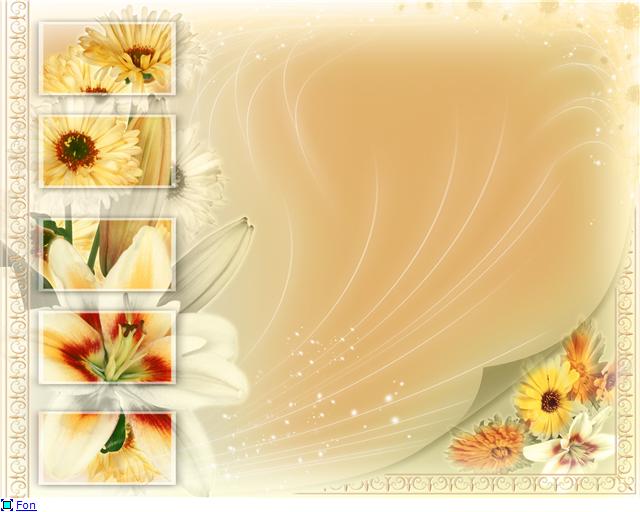 Чинадіївський дошкільний навчальний заклад (дитячий будинок) інтернатного типу Закарпатської обласної ради
Звіт 
практичного психолога
Тайхман Алли Володимирівни
за 2021-2022 н.р.
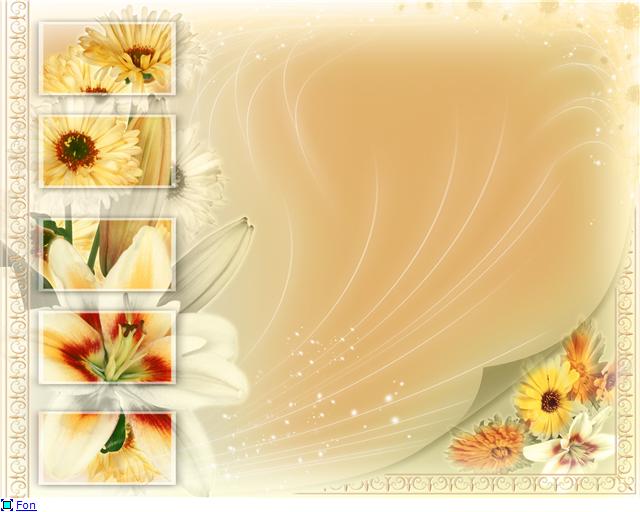 Робота з учасниками навчально – виховного процесу
ДІАГНОСТИЧНА  РОБОТА
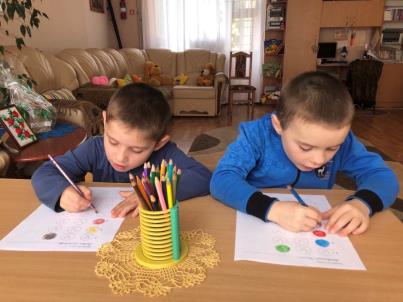 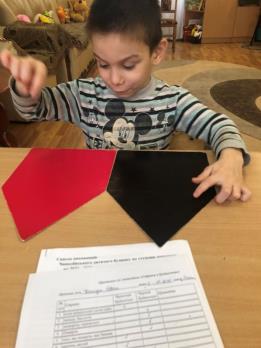 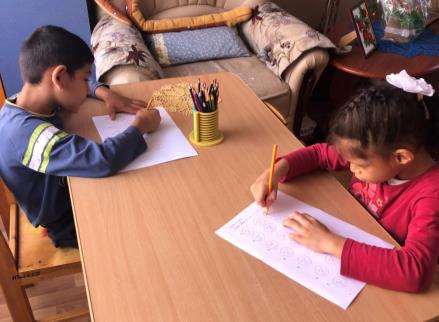 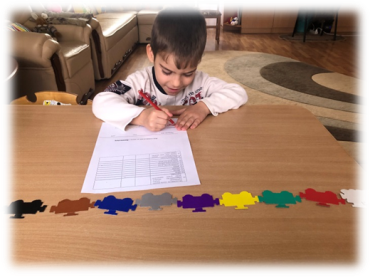 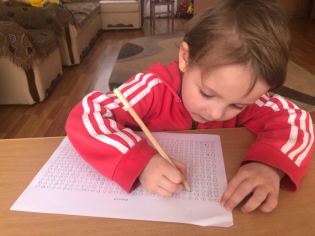 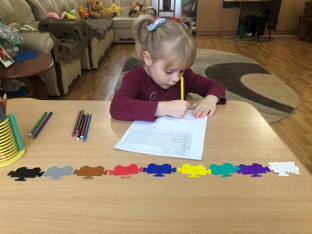 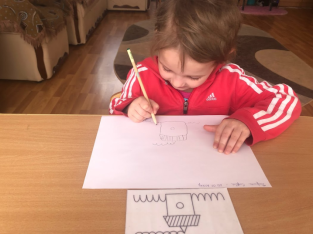 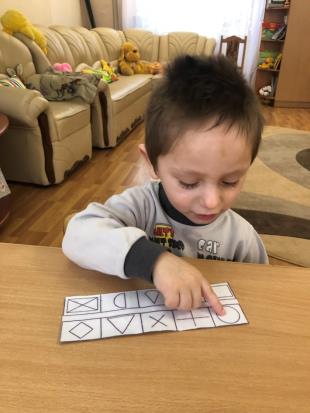 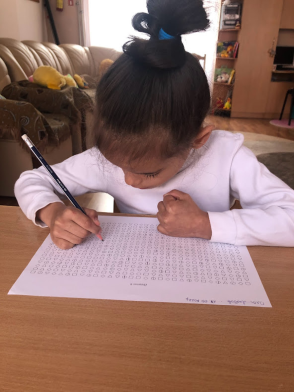 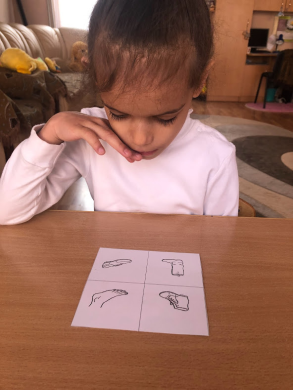 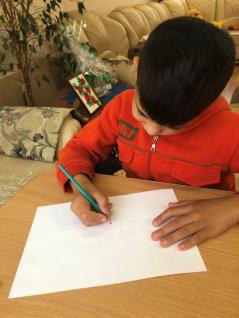 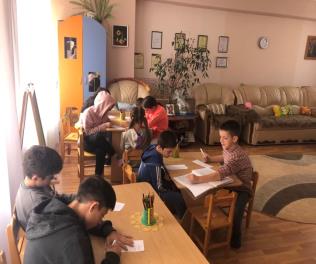 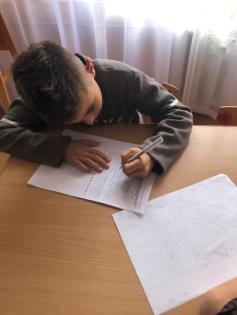 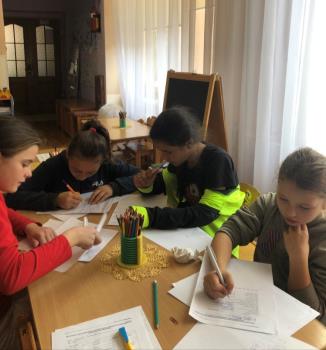 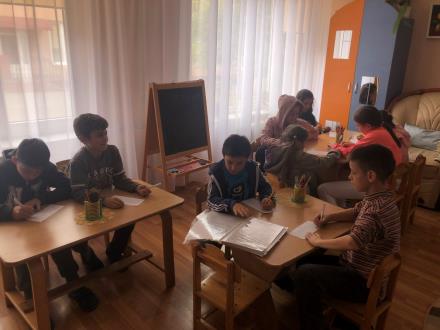 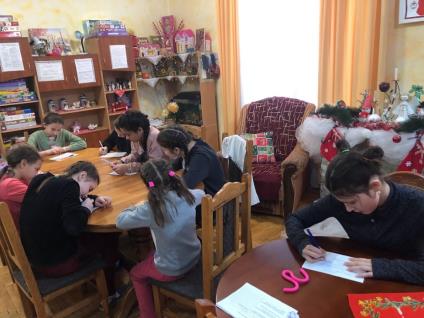 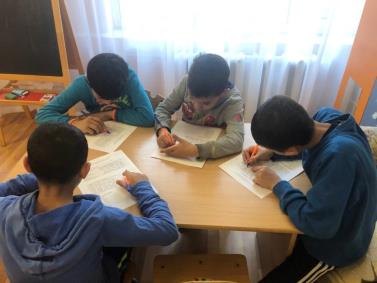 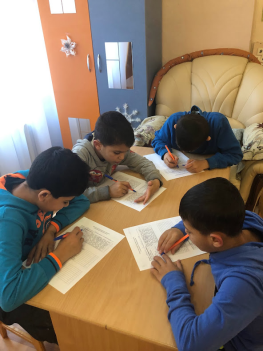 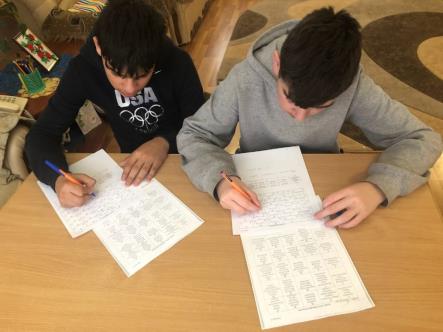 Корекційно – розвивальна  робота
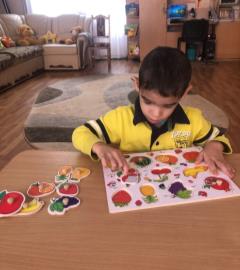 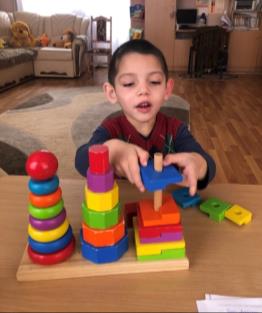 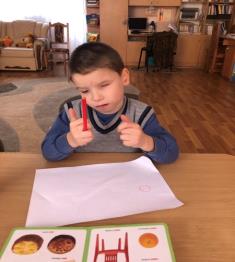 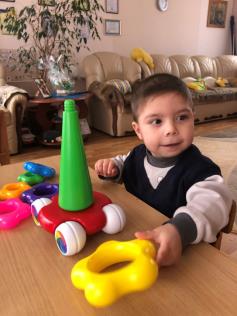 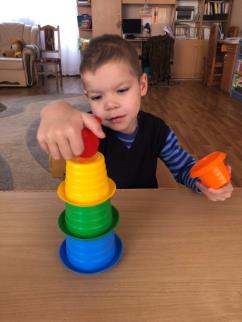 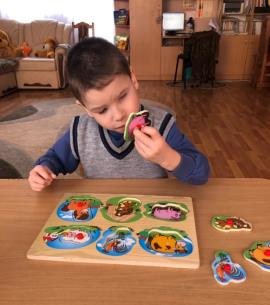 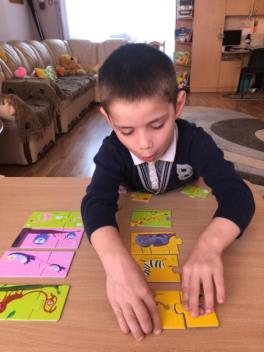 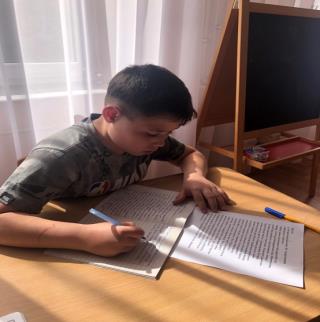 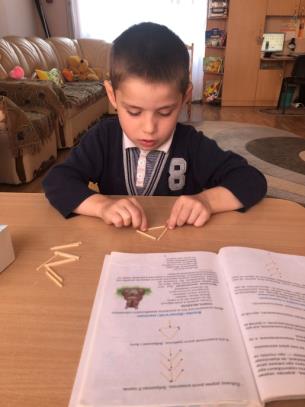 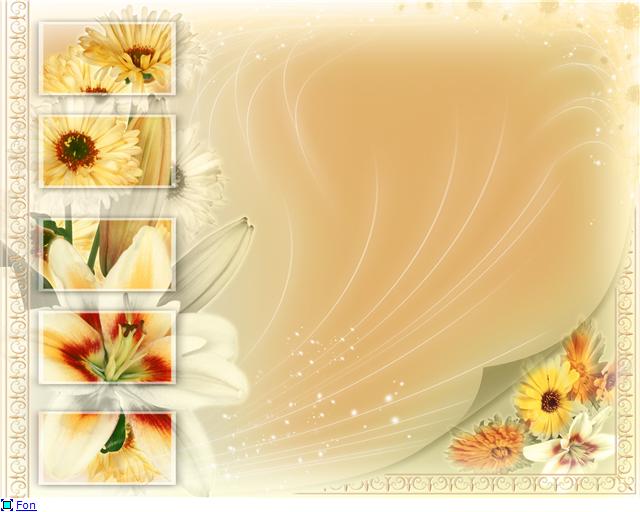 Профілактично – просвітницька робота
У вересні 2021року, проведено просвітницько – профілактичне заняття «Стоп насильству» з учнями 6 – 9 класів.
06.10.2021 року проведено зустріч з педставниками ювенальної превенції  Мукачівського відділу поліції  з учнями 5-9 класів.
У жовтні 2021року, проведено просвітницько – профілактичне заняття «Шкільний булінг» з учнями 5 – 9 класів.
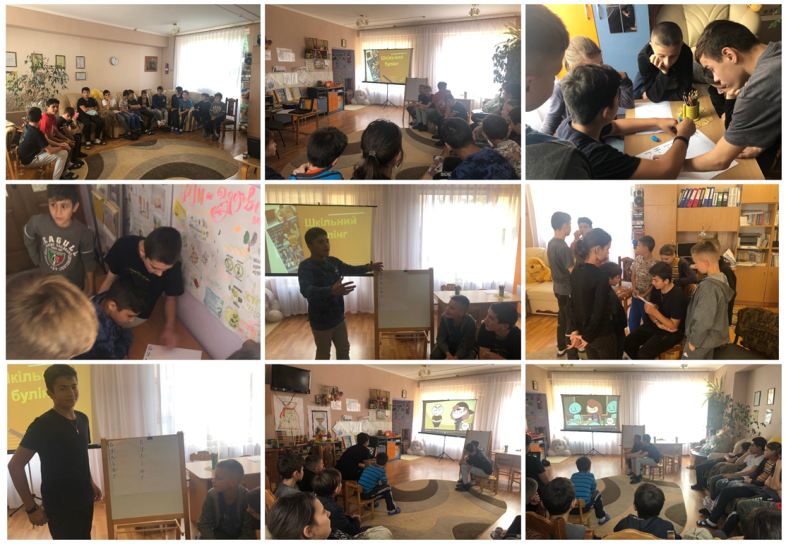 01.12.2021 року просвітницько – профілактичне заняття з профілактики ВІЛ СНІДу  «Знати щоб жити».
08.12.2021р. з учнями 6-9 класів проведено просвітницько – профілактичне заняття «Конвенція ООН про права дитини».
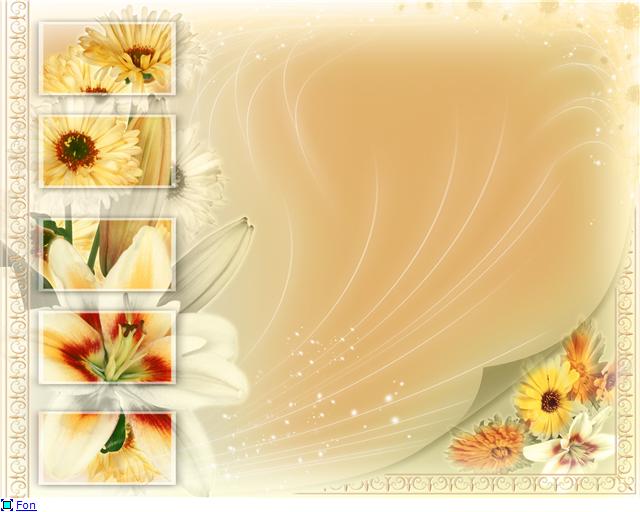 Співпраця з педагогічним колективом, учасниками навчально  – виховного процесу
13.10.2021року  тренінг з педагогами дитячого будинку на тему «Формування сприятливого мікроклімату в педагогічному колективі».
Участь у методичній роботі
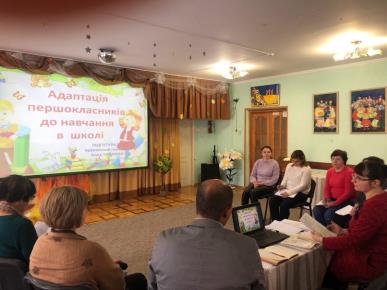 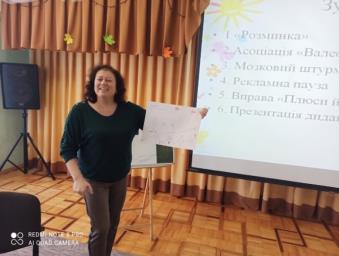 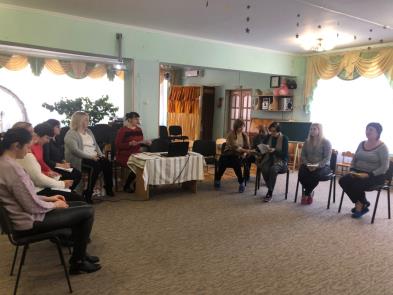 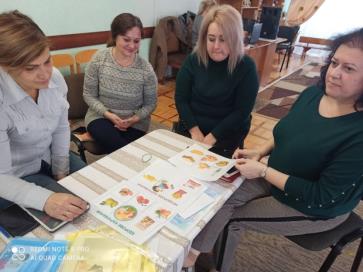 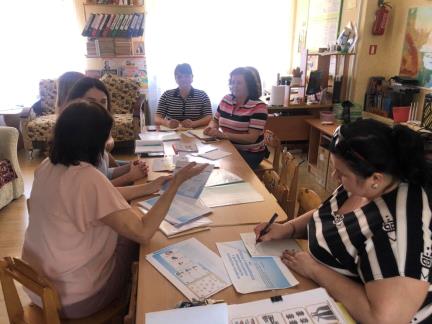 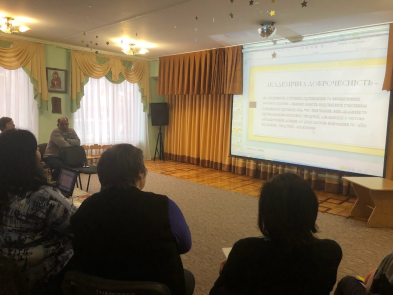 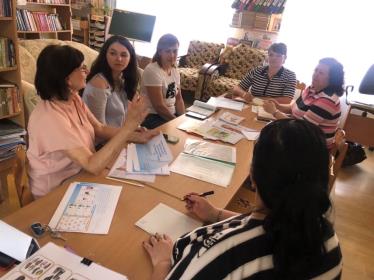 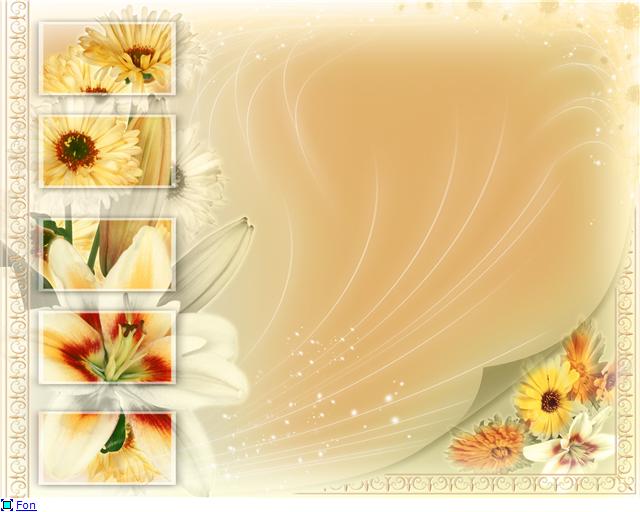 Дякую за увагу!